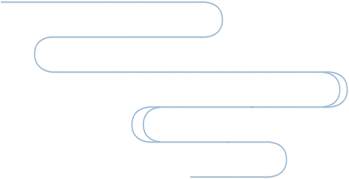 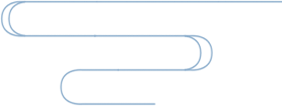 东北师范大学附属小学教学模板
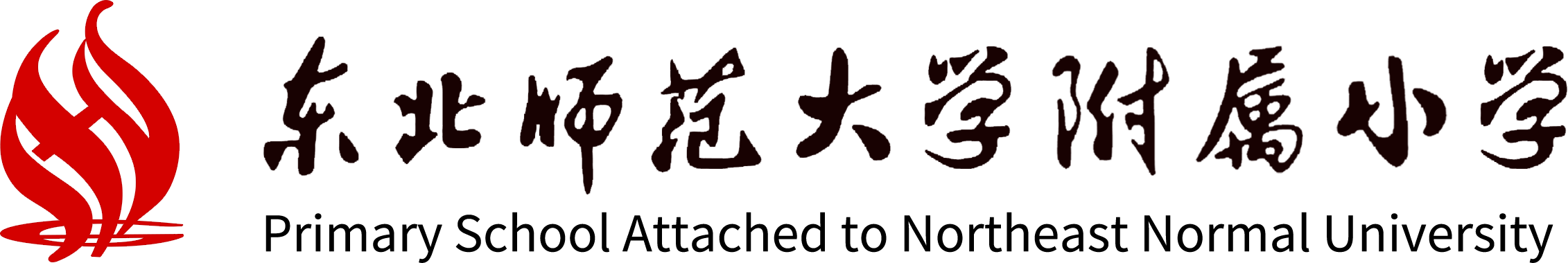 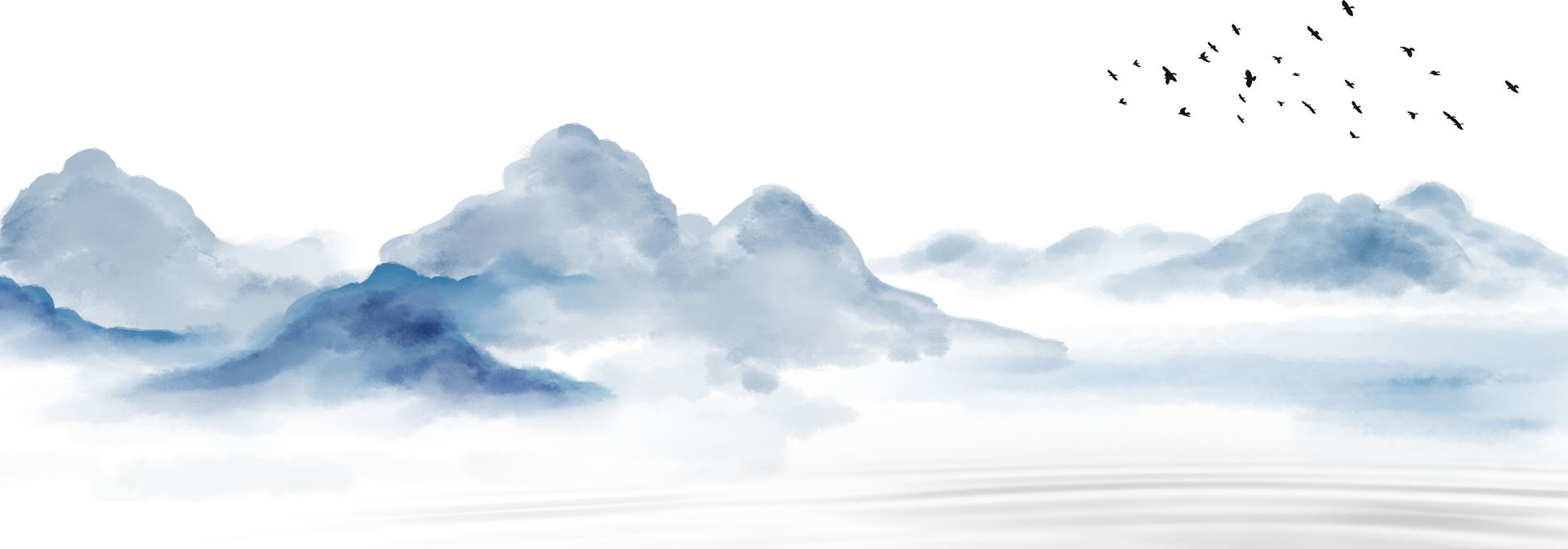 主讲人：PPT
时间：20XX.XX
目录
输入你的标题
输入你的标题
输入你的标题
输入你的标题
01
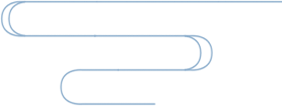 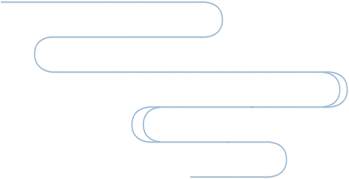 输入你的标题
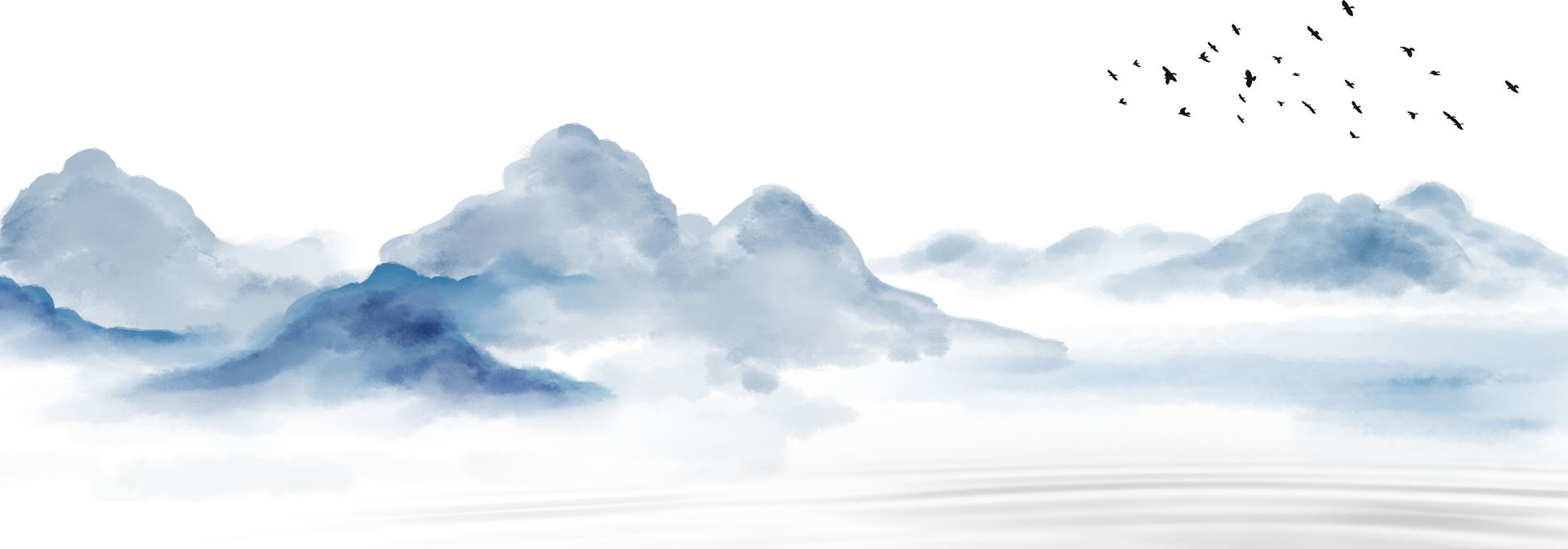 输入标题
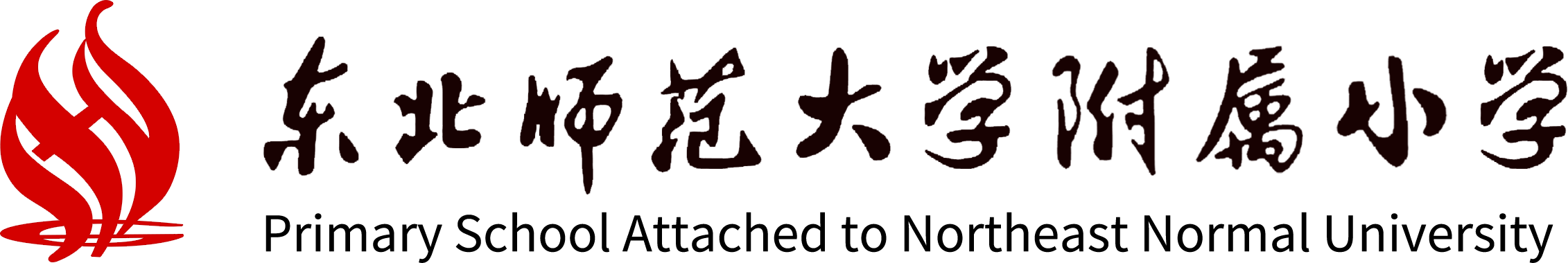 输入标题
输入标题
输入标题
输入你的正文内容，输入你的正文内容，
输入你的正文内容，输入你的正文内容，
输入你的正文内容，输入你的正文内容，
输入你的正文内容，输入你的正文内容，
输入你的正文内容，输入你的正文内容，
输入你的正文内容，输入你的正文内容
输入你的正文内容，输入你的正文内容，
输入你的正文内容，输入你的正文内容，
输入你的正文内容，输入你的正文内容，
输入你的正文内容，输入你的正文内容，
输入你的正文内容，输入你的正文内容，
输入你的正文内容，输入你的正文内容
输入你的正文内容，输入你的正文内容，
输入你的正文内容，输入你的正文内容，
输入你的正文内容，输入你的正文内容，
输入你的正文内容，输入你的正文内容，
输入你的正文内容，输入你的正文内容，
输入你的正文内容，输入你的正文内容
输入标题
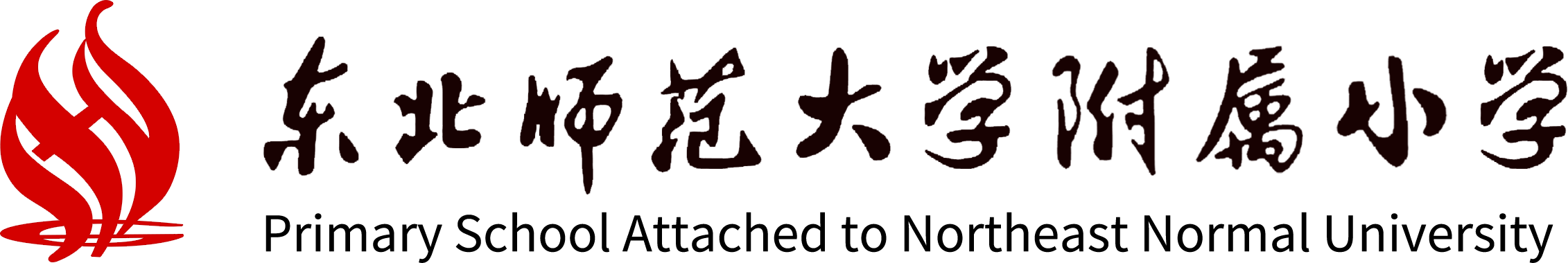 输入标题
输入标题
输入你的正文内容，输入你的正文内容，输入你的正文内容，输入你的正文内容，输入你的正文内容，输入你的正文内容
输入你的正文内容，输入你的正文内容，输入你的正文内容，输入你的正文内容，输入你的正文内容，输入你的正文内容
输入标题
输入标题
输入你的正文内容，输入你的正文内容，输入你的正文内容，输入你的正文内容，输入你的正文内容，输入你的正文内容
输入你的正文内容，输入你的正文内容，输入你的正文内容，输入你的正文内容，输入你的正文内容，输入你的正文内容
输入标题
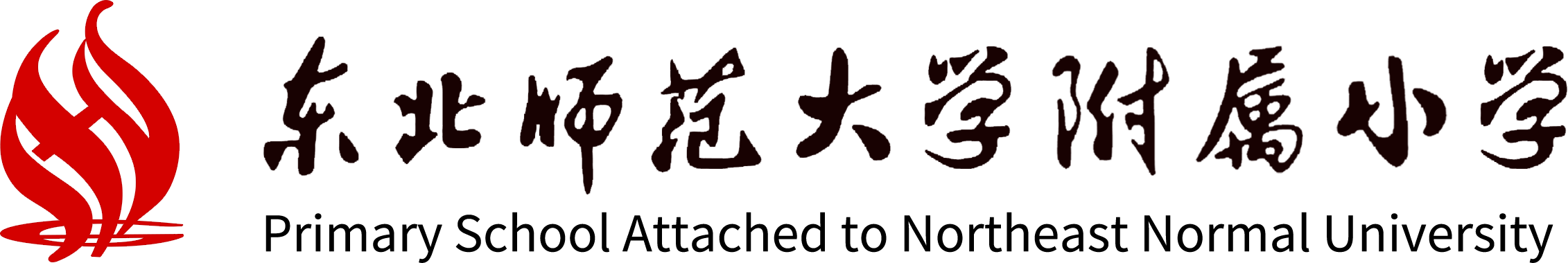 输入你的正文内容，输入你的正文内容，输入你的正文内容，输入你的正文内容，输入你的正文内容，输入你的正文内容
输入标题
输入你的正文内容，输入你的正文内容，输入你的正文内容，输入你的正文内容，输入你的正文内容，输入你的正文内容
输入标题
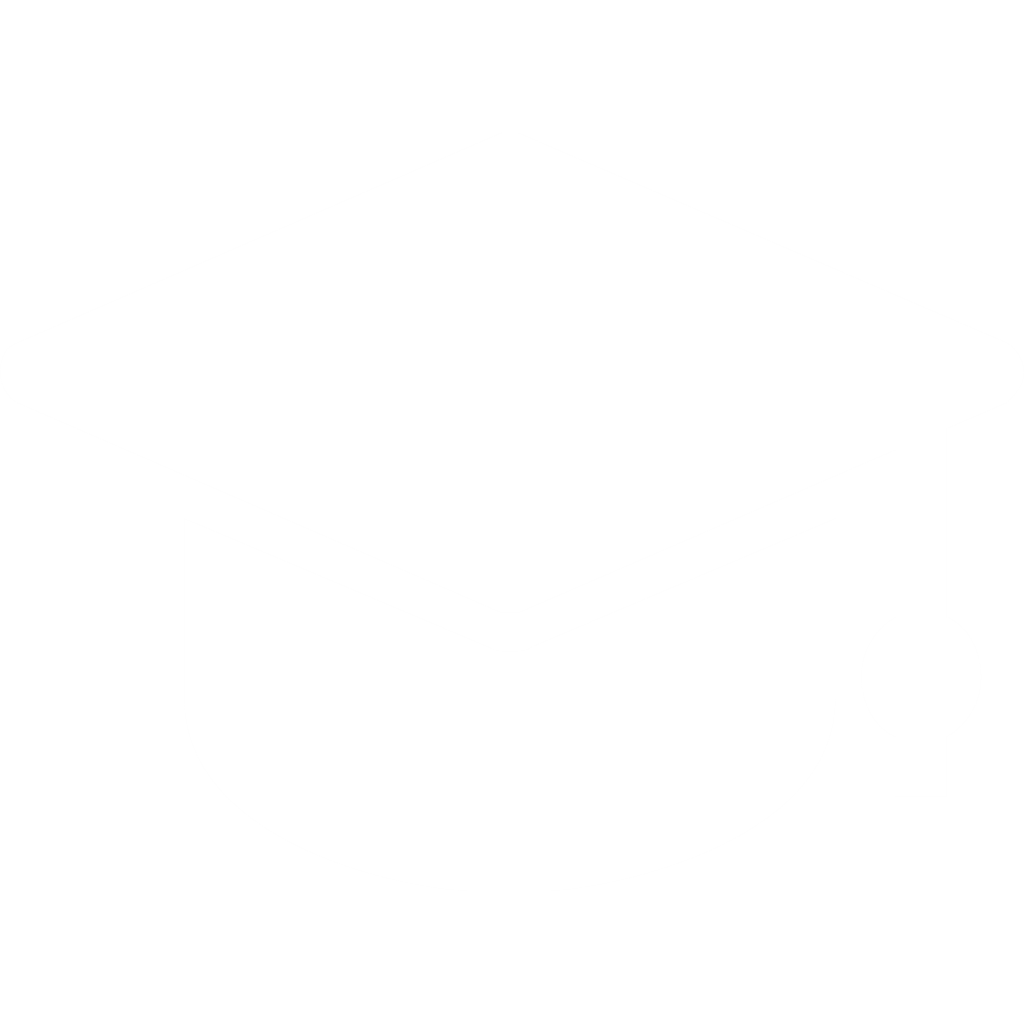 输入你的正文内容，输入你的正文内容，输入你的正文内容，输入你的正文内容，输入你的正文内容，输入你的正文内容
输入标题
输入你的正文内容，输入你的正文内容，输入你的正文内容，输入你的正文内容，输入你的正文内容，输入你的正文内容
输入标题
输入标题
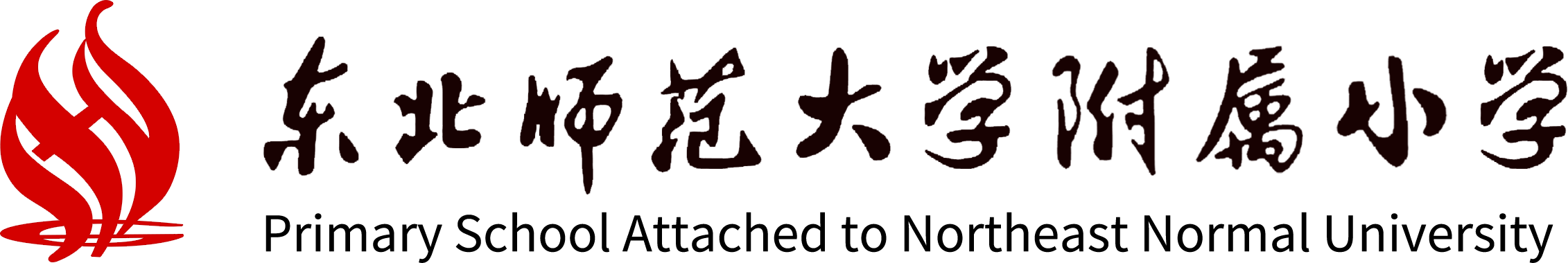 01
02
03
04
输入标题
输入标题
输入标题
输入标题
输入你的正文内容，输入你的正文内容，输入你的正文内容，输入你的正文内容，输入你的正文内容，输入你的正文内容
输入你的正文内容，输入你的正文内容，输入你的正文内容，输入你的正文内容，输入你的正文内容，输入你的正文内容
输入你的正文内容，输入你的正文内容，输入你的正文内容，输入你的正文内容，输入你的正文内容，输入你的正文内容
输入你的正文内容，输入你的正文内容，输入你的正文内容，输入你的正文内容，输入你的正文内容，输入你的正文内容
输入标题
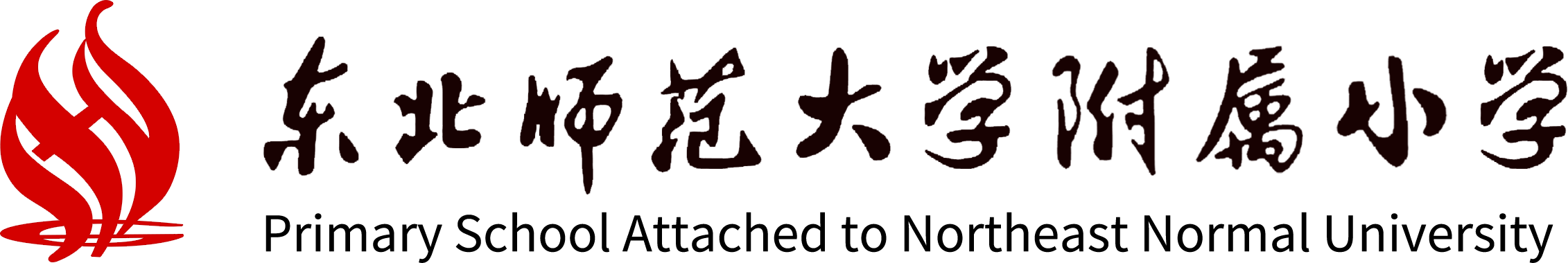 输入标题
输入标题
输入标题
输入你的正文内容，输入你的正文内容，输入你的正文内容，输入你的正文内容，输入你的正文内容，输入你的正文内容，输入你的正文内容，输入你的正文内容，输入你的正文内容，输入你的正文内容，输入你的正文内容，输入你的正文内容
输入你的正文内容，输入你的正文内容，输入你的正文内容，输入你的正文内容，输入你的正文内容，输入你的正文内容，输入你的正文内容，输入你的正文内容，输入你的正文内容，输入你的正文内容，输入你的正文内容，输入你的正文内容
输入你的正文内容，输入你的正文内容，输入你的正文内容，输入你的正文内容，输入你的正文内容，输入你的正文内容，输入你的正文内容，输入你的正文内容，输入你的正文内容，输入你的正文内容，输入你的正文内容，输入你的正文内容
输入标题
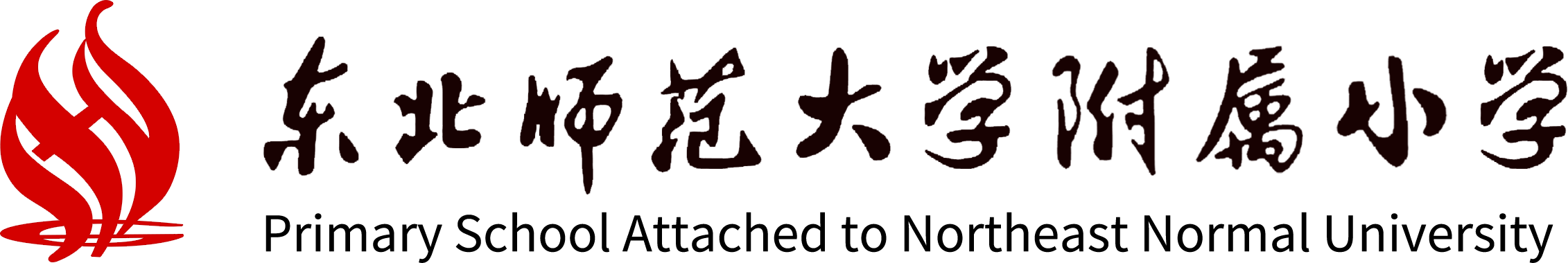 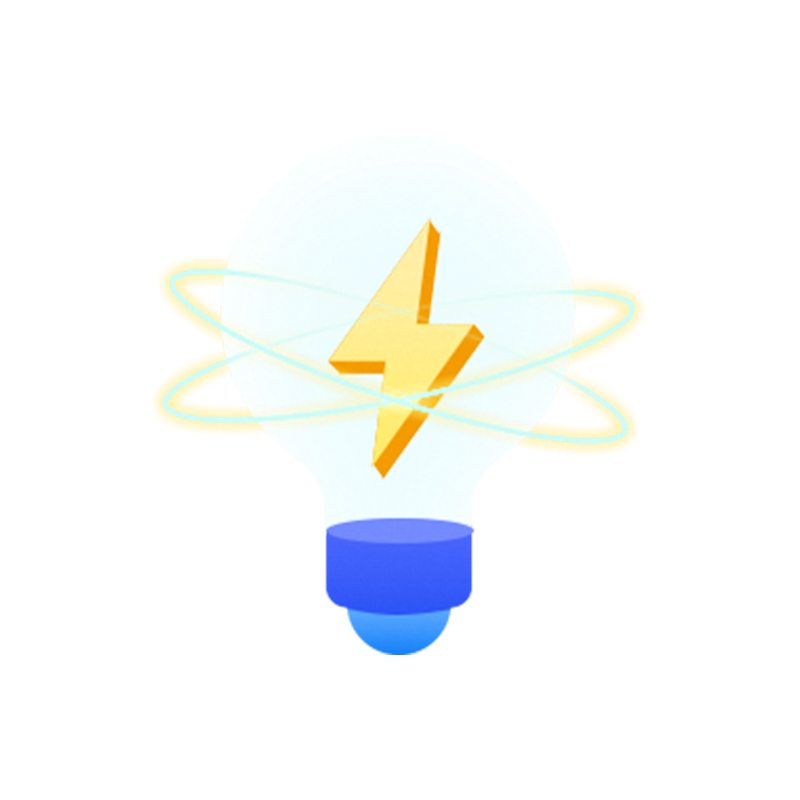 输入标题
输入标题
输入你的正文内容，输入你的正文内容，输入你的正文内容，输入你的正文内容，输入你的正文内容，输入你的正文内容
输入你的正文内容，输入你的正文内容，输入你的正文内容，输入你的正文内容，输入你的正文内容，输入你的正文内容
输入标题
输入你的正文内容，输入你的正文内容，输入你的正文内容，输入你的正文内容，输入你的正文内容，输入你的正文内容
输入标题
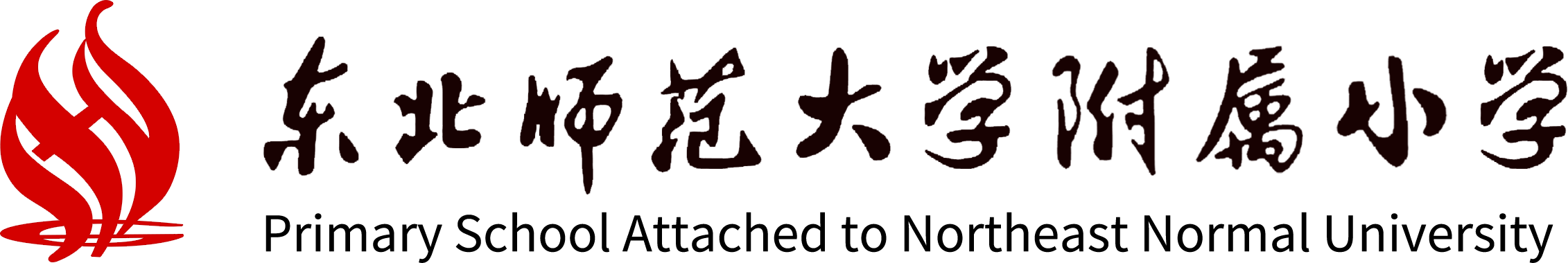 01
02
03
输入标题
应用领域
临床疗效
输入你的正文内容，输入你的正文内容，输入你的正文内容，输入你的正文内容，输入你的正文内容，输入你的正文内容，输入你的正文内容，输入你的正文内容，输入你的正文内容，输入你的正文内容，输入你的正文内容，输入你的正文内容
输入你的正文内容，输入你的正文内容，输入你的正文内容，输入你的正文内容，输入你的正文内容，输入你的正文内容，输入你的正文内容，输入你的正文内容，输入你的正文内容，输入你的正文内容，输入你的正文内容，输入你的正文内容
输入你的正文内容，输入你的正文内容，输入你的正文内容，输入你的正文内容，输入你的正文内容，输入你的正文内容，输入你的正文内容，输入你的正文内容，输入你的正文内容，输入你的正文内容，输入你的正文内容，输入你的正文内容
输入标题
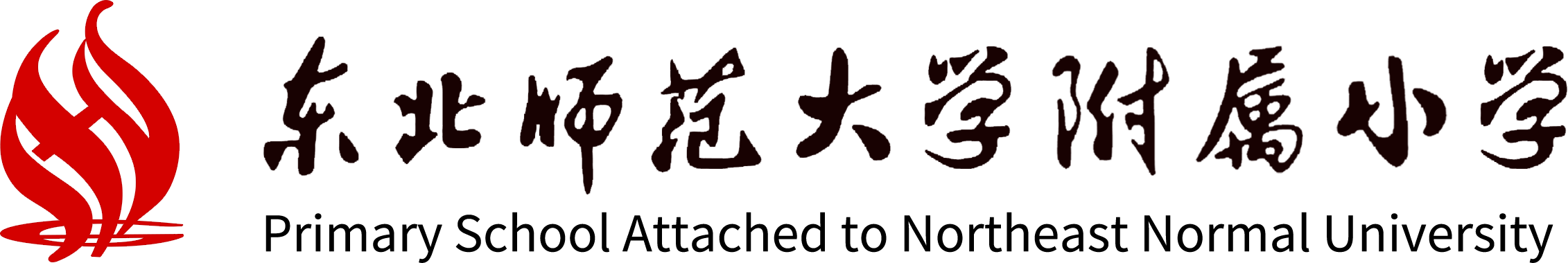 输入标题
重点工程
资源投入
输入你的正文内容，输入你的正文内容，输入你的正文内容，输入你的正文内容，输入你的正文内容，输入你的正文内容，输入你的正文内容，输入你的正文内容
输入你的正文内容，输入你的正文内容，输入你的正文内容，输入你的正文内容，输入你的正文内容，输入你的正文内容，输入你的正文内容，输入你的正文内容
输入你的正文内容，输入你的正文内容，输入你的正文内容，输入你的正文内容，输入你的正文内容，输入你的正文内容，输入你的正文内容，输入你的正文内容
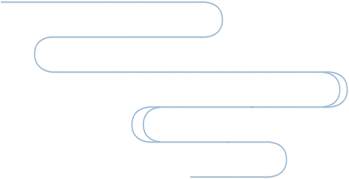 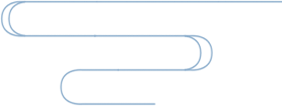 谢谢大家
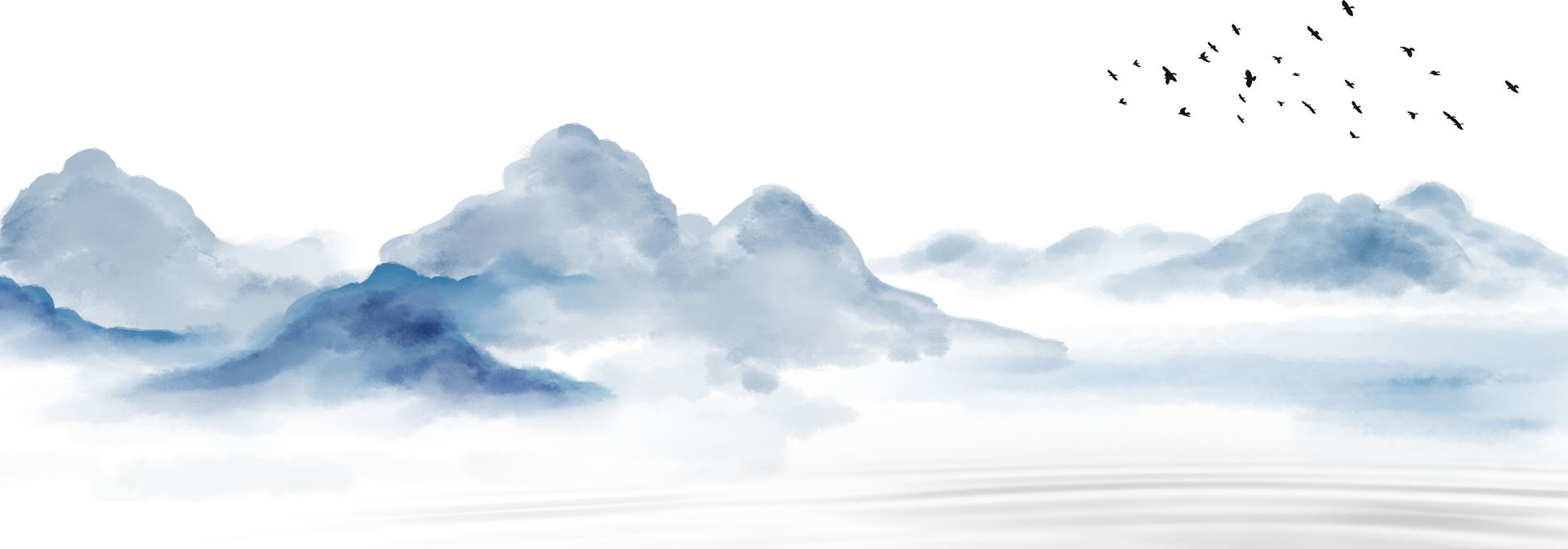 主讲人：XXX
时间：20XX.XX